Jeopardy!
1-100 points
What time is shown on the clock?
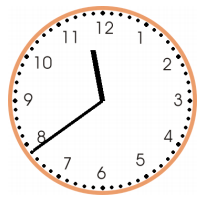 Answer
Answer-100
11:39
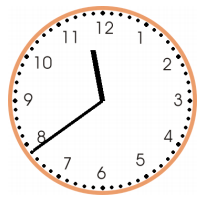 Back
2-100 points
Using quarter to, quarter after, or half past, write the time shown on the clock below.
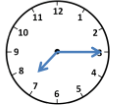 Answer
Answer-100
Quarter after 7
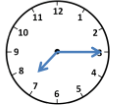 Back
3-100 points
How many minutes are in 4 hours?
Answer
Answer-100
240 minutes
1 hour=60 minutes
60 x4=240
Back
4-100 points
The child fell asleep at 12:20 pm and woke up at 12:55 pm. How long was the child asleep?
Answer
Answer-100
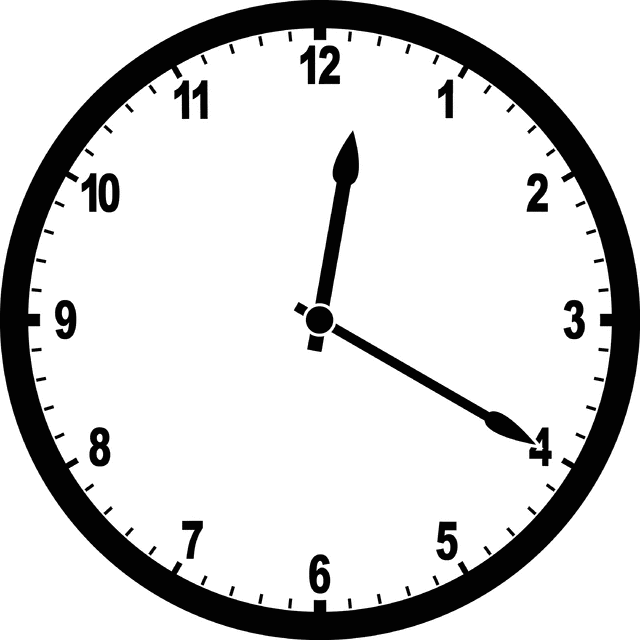 35 minutes
Back
5-100 points
Will arrived at his mother’s office at 3 pm. It took him 30 minutes to walk from his home to his mother’s office. What time did Will leave home?
Answer
Answer-100
2:30 pm

3:00-30 minutes=2:30
Back
1-200 points
What time is shown below?
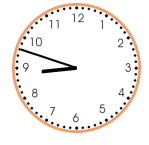 Answer
Answer-200
8:48
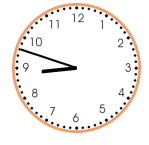 Back
2-200 points
Using quarter to, quarter after, or half past, write the time shown on the clock below.
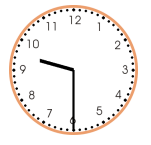 Answer
Answer-200
Half past 9
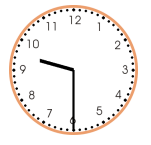 Back
3-200 points
How many days are in 6 weeks?
Answer
Answer-200
42 Days
1 week=7 days
7x6=42
Back
4-200 points
Lunch started at 12 pm and ended at 1:05 pm. How long did lunch last?
Answer
Answer-200
1 hour and 5 minutes

12:00-1:00= 1 hour
1:00-1:05= 5 minutes
Back
5-200 points
The test that Benjamin’s class took finished at 10:30 am. The first part of the test took 30 minutes. There was a 15-minute break. The second part of the test also took 30 minutes. At what time did the test start?
Answer
Answer-200
9:15 am

10:30-30min=10:00
10:00-15min=9:45
9:45-30 min=9:15
Back
1-300 points
What time is shown on the clock below?
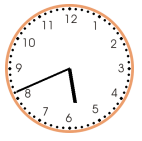 Answer
Answer-300
5:41
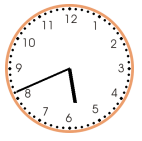 Back
2-300 points
Using quarter to, quarter after, or half past, write what time is shown on the clock below.
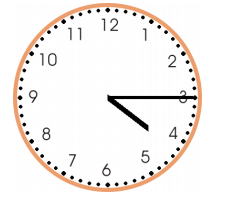 Answer
Answer-300
Quarter after 4
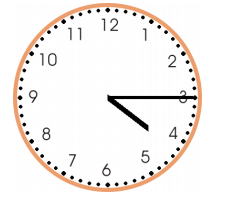 Back
3-300 points
How many seconds are in 9 minutes?
Answer
Answer-300
540 seconds

1 minute=60 seconds
60x9=540
Back
4-300 points
Math class started at 1:30 pm and ended at 2:15 pm. How long did math class last?
Answer
Answer-300
45 minutes

1:30-2:00=30 minutes
2:00-2:15=15 minutes
30+15=45 minutes
Back
5-300 points
The temperature was 16°C when Becky returned home at 6 pm. The temperature was 4°C warmer at 3 pm than it was at 6 pm. It was 3°C warmer at 12 noon than it was at 3 pm. What was the temperature at 12 noon?
Answer
Answer-300
23°C
6 pm-16 °C 
3 pm-4 °C warmer so 16+4=20 °C 
12 noon-3 °C warmer so 20+3=23 °C
Back
1-400 points
What time is shown on the clock below?
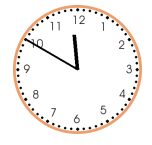 Answer
Answer-400
11:50
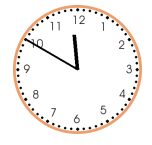 Back
2-400 points
Using quarter to, quarter after, or half past, write the time shown on the clock below.
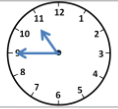 Answer
Answer-400
Quarter to 11
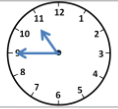 Back
3-400 points
How many hours are in 4 days?
Answer
Answer-400
96 hours
1 day=24 hours
24+24+24+24=96 hours
Back
4-400 points
The movie started at 6:45 pm and ended at 8:20 pm. How long did the movie last?
Answer
Answer-400
1 hour and 35 minutes
6:45-7:45= 1 hour
7:45-8:00=15 minutes
8:00-8:20 = 20 minutes
15+20=35 minutes
Back
5-400 points
Elliot finished studying at 4:45 pm. He spent 30 minutes reading a science chapter. He spent 45 minutes on his math homework. In between reading and math, Elliot took a 20-minute break. At what time did Elliot begin studying?
Answer
Answer-400
3:10 pm
4:45-45 minutes=4:00
4:00-30 min=3:30
3:30-20 min=3:10
Back
1-500 points
What time is shown on the clock below?
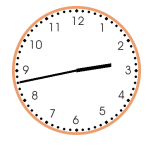 Answer
Answer-500
2:43
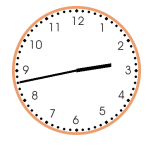 Back
2-500 points
Using quarter to, quarter after, or half past, write the time shown on the clock below.
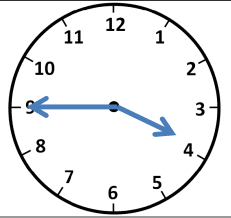 Answer
Answer-500
Quarter to 4
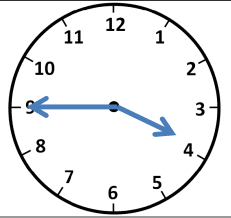 Back
3-500 points
How many days are in 2 weeks and 5 days?
Answer
Answer-500
19 days

1 week=7 days
7x2=14 days
14+5=19 days
Back
4-500 points
The game started at 5:30 pm and ended at 10:05 pm. How long did the game last?
Answer
Answer-500
4 hours and 35 minutes
Back
5-500 points
At 12 noon, Leslie recorded the temperature as 56°F. The temperature had increased by 8°F from 10 am. The temperature at 8 am was 2°F warmer than it was at 10 am. What was the temperature at 8 am?
Answer
Answer-500
50°F
12 noon=56°F
10am-increased by 8°F so 56-8=48°F
8am-2 °F warmer than at 10am so 48+2=50°F
Back